Fund Development Work Session
Gulf of Maine Association
Work Session Wednesday, 6 August 2013	

Juli Beth Hinds, AICP
Birchline Planning LLC
Today’s Big Headings:
GOMA:  What does an “Independent and invigorated GOMA”
Look like
Have as its purposes
Do that’s different and distinct from the Council
Need to do, to get from here to there
Geographic appropriation/funding
Identifying & securing grants
IJC, WERF & Endowment
Given the above, today’s Work Products:  
GOMA statement of purpose
Messaging & PR Plan
GOMA/Council/Working Group decisions & timeframes
Use of Fund Development budget resources
World peace & drinking water shortages solved
Parking lots:
GOMA/Council distinctions
Fund development targets
Projects & research topics
Contractor, volunteer & staff responsibilities
Messaging & PR
Today’s Objectives:
Internal Issues
Moving from operating in “Emergency Mode” to a more regularized plan
Staff roles for coordinators, other contracted staff
Best use of budgeted resources & volunteer resources
Messaging and “Briefing Up”
Action Items:
What are the ESSENTIAL PRE-REQUISITES for each funding source?
Who is best to carry these out?
What resources are needed?
In what order & on what timeframe? (Priority)
How do we know if it’s working?
Your packet worksheets:
GOMA Statement of Purpose/Organization
Messaging
Specific funding sources
Fund development RFPs
To the extent it is workable for you:  please fill in ideas, thoughts, comments, barbed remarks using (more or less) the format shown
Feel free to noodle on these AFTER the work session for the final summary
If the format doesn’t work for you, DON’T USE IT!
PEER ORGANIZATIONS
“IF EVERYONE ELSE JUMPED OFF A CLIFF, WOULD YOU, TOO?” 
- MOM
Key Features to Consider
Engages in independent fundraising vs. managing public grants/fiscal agent activity
Formal vs. de facto coordination with a government function, program or agency
Advocacy/lobbying functions?
Part of a geographic funders network?
Mission truly independent of and distinct from governmental body
Drivers – who makes it work?
Membership and/or volunteer focus?
Some examples with different salient features:
LAKE CHAMPLAIN BASIN PROGRAM (NY/PQ/VT) www.lcbp.org
LCBP
Other Funders & Interests
Congressionally-designated
Manages Federal appropriation through the US Army Corps of Engineers
NEIWPCC is fiscal agent
No formal relationship to governments of VT, NY or PQ – but – recognized as credible source of scientific information
Does not do independent fundraising or advocate
Builds technical capacity through mini-grants
Lake Champlain Committee – advocacy, education, membership
Lintillhac Foundation – funding for advocacy, some projects
Waterwheel Foundation – funding for advocacy, projects
CLF – Vermont
VT/NY/PQ Departments of Environment
Chesapeake Bay Foundation & Program Office
FOUNDATION
EPA/USDA PROGRAM OFFICE
Strong watchdog/advocate role:  “Education, advocacy, litigation, restoration”
Do promote corporate partnerships and fundraising
Not explicitly fundraisers to support government functions, but can have this effect
2009 established joint program of USDA and EPA
EPA + Bay jurisdictions (states)
Focus on partnerships for TMDL implementation
Tracking:  ChesapeakeStat
Budget range @ $70 million/yr
Gulf of Mexico Foundation & Gulf of Mexico Alliance (GOMA)Uh-oh
GOMA II:
Gulf of Mexico Foundation
Most similar to GOMA/Council…larger geography and just as few staff.
Formal partnership of States, include NGOs plus a Business Advisory Council
Includes a 13-agency Federal Workgroup
Research, coastal & marine spatial planning, habitat restoration are three initiative areas; actively working with National Fish & Wildlife Foundation
VERY similar habitat, education & fundraising components
Pass through for NOAA restoration funding
Work closely with Coastal America foundation
**Solicit and receive significant corporate donations ($10k/year as basic subscription)
Not explicitly tied to GOMA II, but part of its NGO board
Has not updated website since January 2013…
http://www.gulfbase.org/organization/
Gulf of Mexico Foundationhttp://www.gulfmex.org/
Wells Reserve at Laudholmhttp://www.wellsreserve.org/about/
WELLS RESERVE
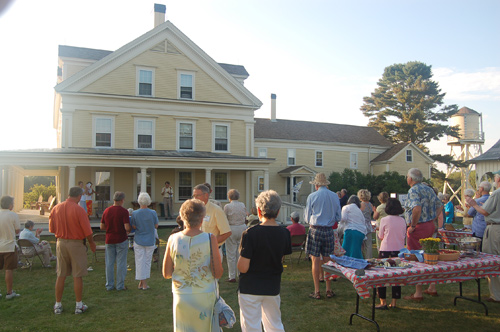 National Estuarine Research Reserve system (NOAA)
The Reserve operates & maintains the buildings and conducts research
LAUDHOLM TRUST
Explicitly focused on raising matching funds for Federal grants
Seeks charitable contributions, holds events
Stuff from Board presentation
…which may or may not be useful.
MESSAGING and “Briefing Up”
CONVENING DIALOGUE:  The Council is the principal regional forum for discussion and technical exchange
Established and continuing forum for bi-national dialogue 
“Organization of Record” for marine environment issues
HABITAT RESTORATION:  The Council builds technical capacity to carry out habitat restoration throughout the watershed. 
Project quality – drawing on a true “A-Team”
Project tracking
Developing technical capacity through partnership grants
SCIENCE and DATA SYNTHESIS (ESIP/Gulfwatch/Climate Change):  The Council conducts research and data synthesis to inform public policy and decision-making, work that otherwise would not be carried out. 
Exceptional quality of participants
Independence
Cost efficiency
Fund Development Goals:Publicly Directed Work:  $1.1 million/year
IDEAL:  $1.1 million in year-to-year activities funded by $20 million endowment plus project specific funding and grants
FUND DEVELOPMENT RECOMMENDATIONS:  (1) Pursue endowment; (2) federal authorization; (3) special IJC project request; (4) WERF; (5) continued application for public grants
Fund Development Goals:Non-Profit Led Work, $1.1 million/year
IDEAL:  $1.1 million in year-to-year activities funded through partnerships, grants
FUND DEVELOPMENT RECOMMENDATIONS:  (1) Organizational partnerships for coordinator, projects; (2) short-term funding if needed from community foundations; (3) donor-directed foundations; (4) mitigation funds; (5) public and foundation grants
Recommendation: Approaching the U.S. Delegation & Coordinating Canadian Funding
MUST be handled with exceptional thought and care through experienced US agencies, Congressional offices
Successful geographic focus examples:  Great Lakes Restoration Initiative; Chesapeake Bay (USGS program, EPA Region 3 program, Foundation); Lake Champlain Basin Program
Coinciding with 2014 Coastal Zone Canada & Council’s 25th Anniversaries
Protecting the remaining unimpaired coastal ecosystem